MTU LUG
General Meeting
Announcements
LEAGUE OF LEGENDS TOURNEY Tomorrow
hype
Nanocon?
nanocon-l@mtu.edu
Wednesday 6PM -- Fisher 131
eBoard Updates
nominations for Secretary
Server Team update
What services should we host
What mirrors should we host
Any eBoard positions that need the floor
Join on Involvement
https://www.involvement.mtu.edu/organization/lug
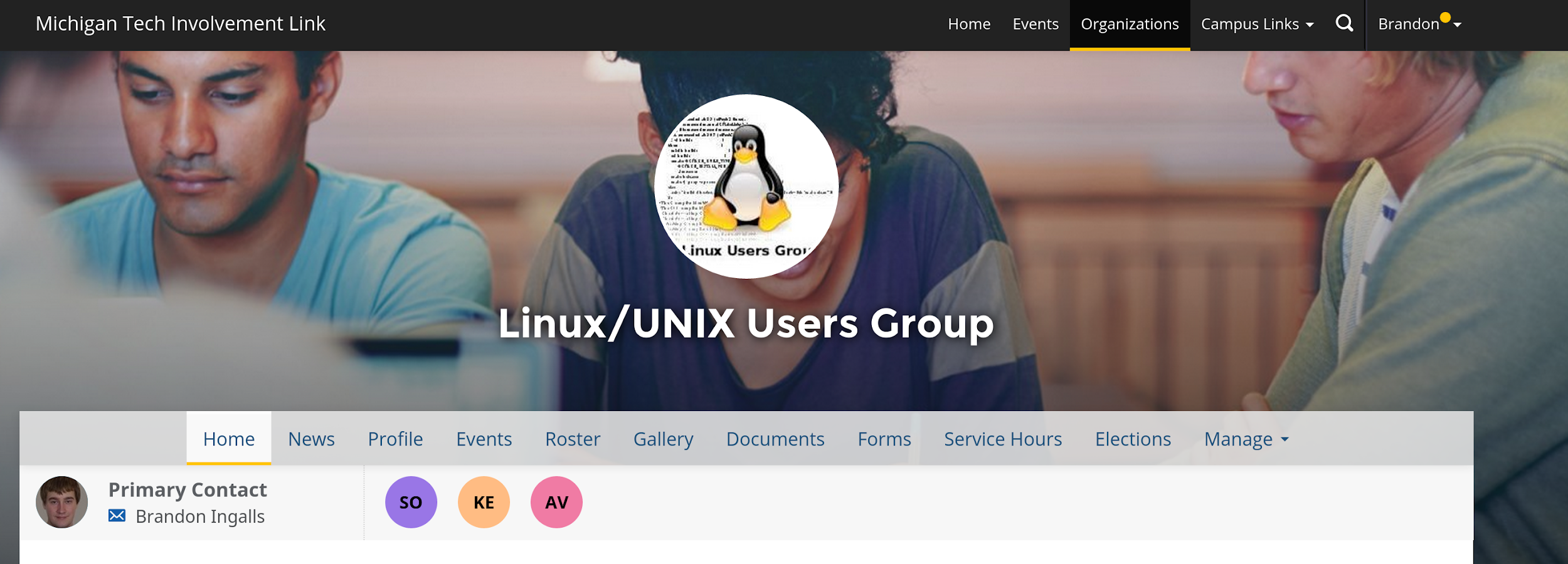 Join lug-l
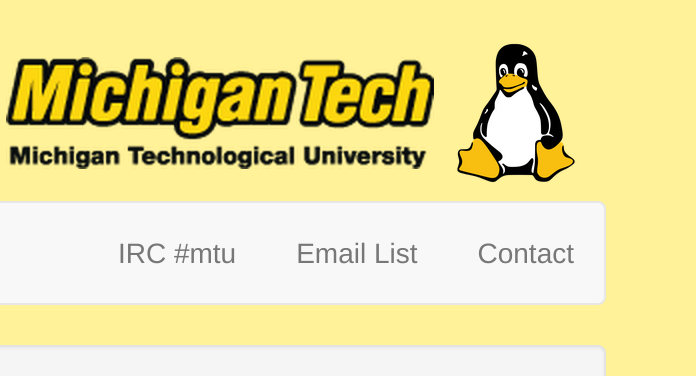 Join us on;
Slack mtulug.slack.com
Use mtu email
IRC

THESE ------------------>
Shell Server
Account if
have been to three general meetings
shell.lug.mtu.edu
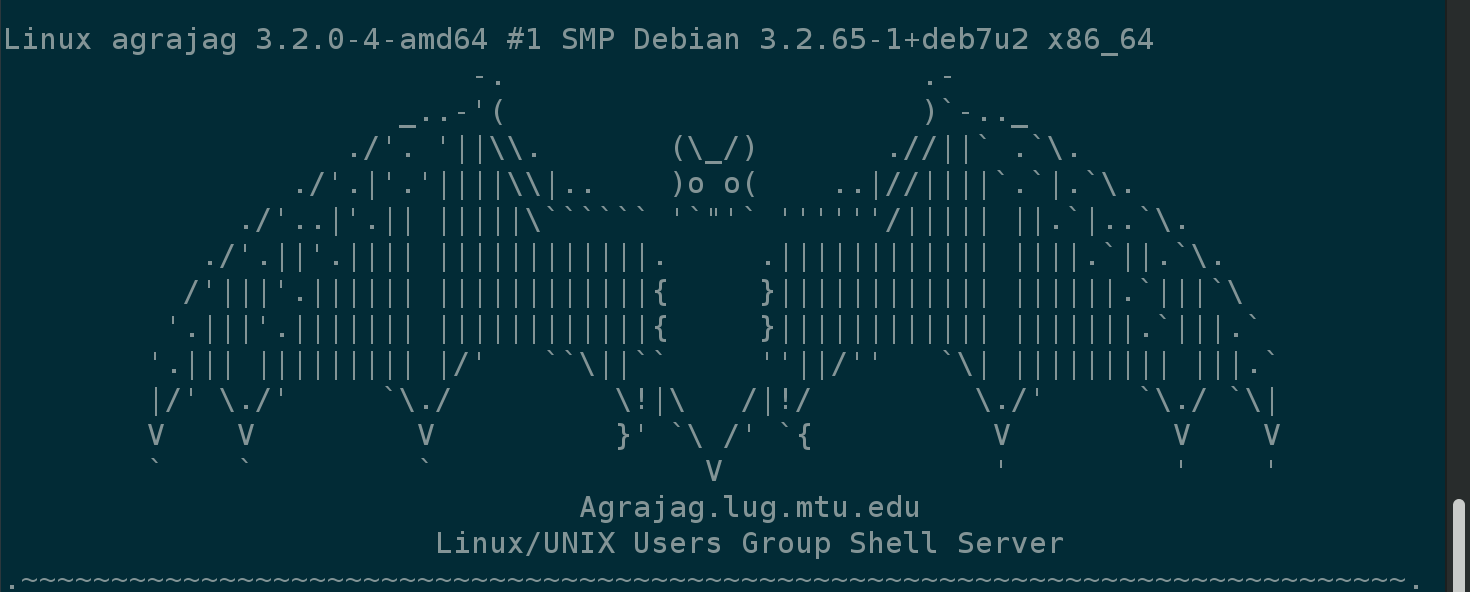 Tonight’s Quick Topic
Final count for people wanting to help LoL tourney
Anyone looking to take it over
If you have a topic you want to cover let us know








Thoughts on possibly being test subjects for my senior project
Fun-Time
What did you break this week
open-discussion
Questions?
Any questions?